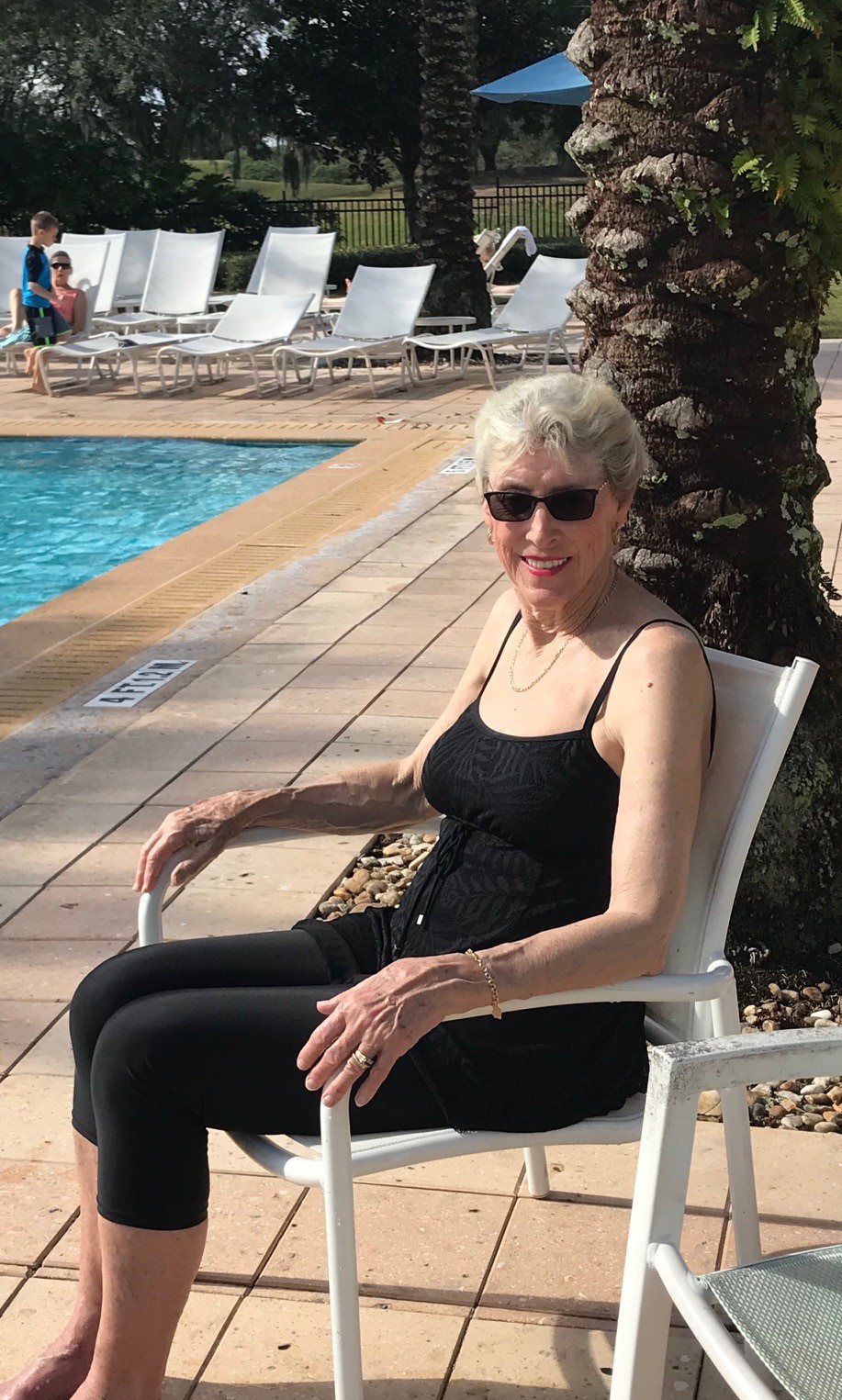 Mi Madre

Se llama Gale.   Tiene ochenta años.   Tiene pelo blanco.  Es muy alta y delgada.  Ella es muy cariñosa y simpática.  Está retirada.  Le gusta nadar, y le gustan los animales.
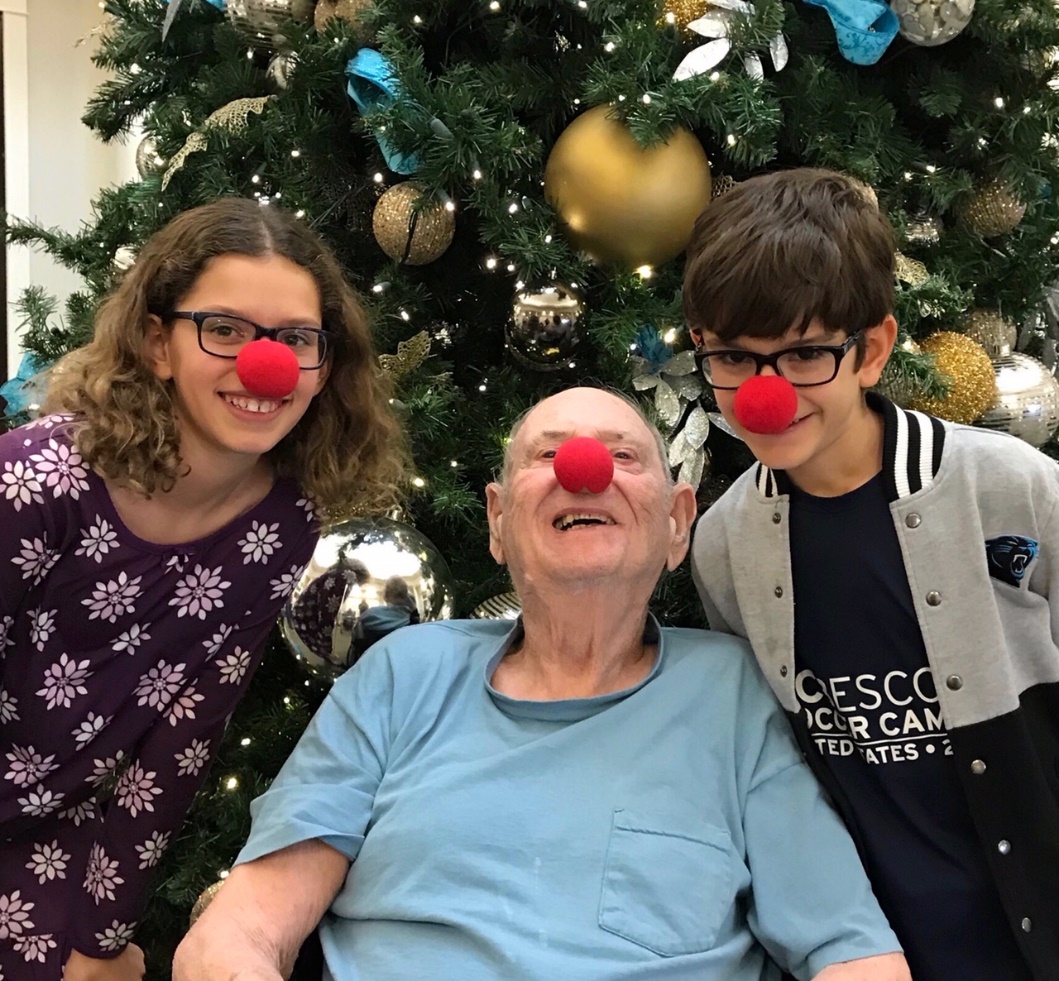 Mi Padre

Se llamo John.   Tiene ochenta y nueve.   Es pelo negro con canas.  Es muy alta y delgada.  Es muy cariñosa y simpática.  Está retirada.  Le gustan nadar y los animales.
Mi Padre

Se llama John.   Tiene ochenta y nueve años.   Tiene pelo negro con canas.  Es muy alto y delgado.  Es muy cariñoso y simpático.  Está retirado.  Le gusta nadar y le gustan los animales.
Yo

Me llamo Kimberly.   Tengo cincuenta años.   Tiene pelo castaño.  Soy alta y delgada.  Soy muy activa y simpática.  Soy profesora de idiomas.  Me gusta nadir y hacer senderismo. Tambien me gustan animales.
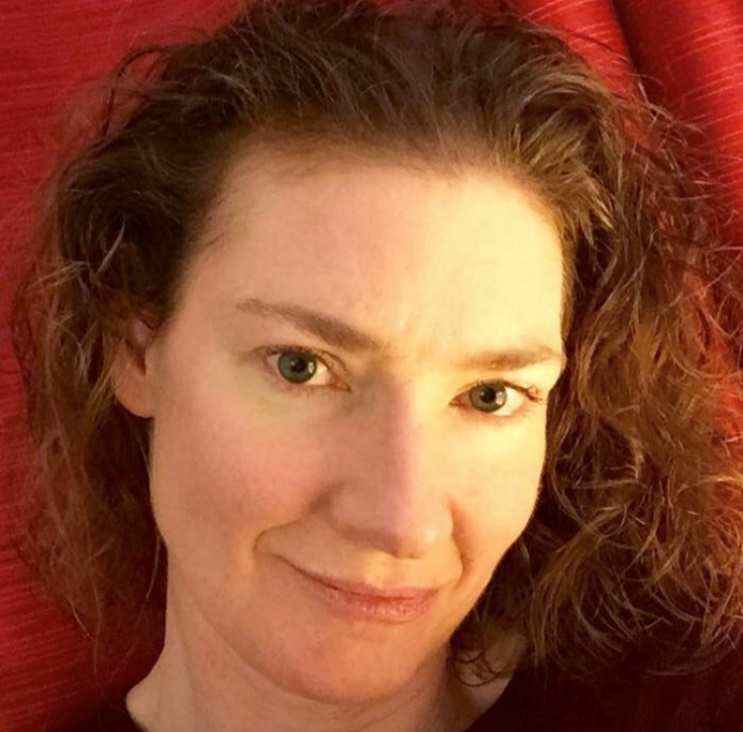